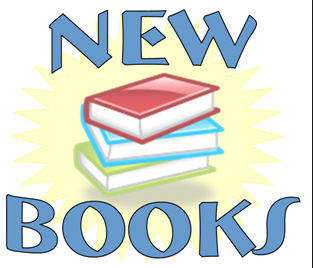 تهیه و تنظیم : فاطمه مستاجر
مرداد 97
Nonsurgical Periodontal Therapy
 Indications, Limits, and Clinical Protocols with the Adjunctive Use of a Diode Laser 
Marisa roncati    2017
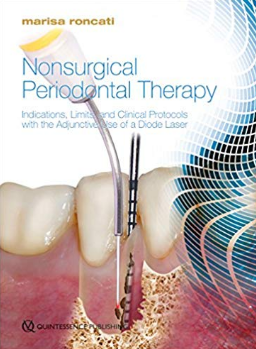 مرداد 97
Pediatric Dentistry for Special Child 
/ Priya Verma Gupta        2016
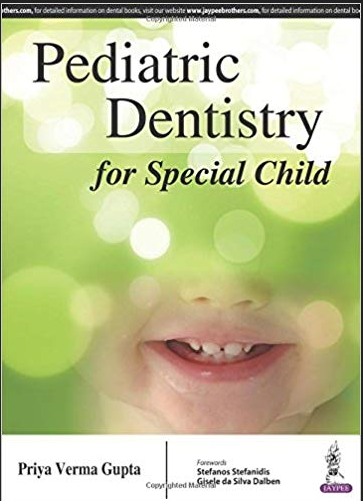 مرداد 97
Mosby's  Dental Drug Reference
/  Arthur H   2018
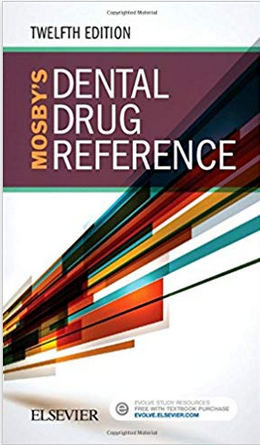 مرداد 97
Sturdevant's Art and Science of Operative Dentistry/ Andre V. Ritter    2019
مرداد 97
Digital Implantology / Giuseppe Luongo 2018
مرداد 97
Differential Diagnoses in Surgical Pathology: Head and Neck / William H. Westra    2017
مرداد 97
Ten Cate's Oral Histology: Development, Structure, and Function/ Antonio Nanci    2018
مرداد 97
The Art and Science of Contemporary Surgical Endodontics / Mahmoud Torabinejad   2017
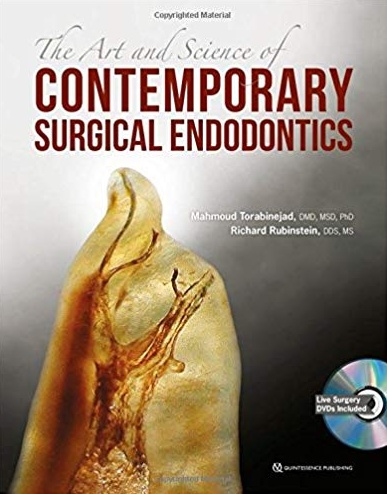 مرداد 97
EndoProsthodontics: A Guide for Practicing Dentists 1st Edition / Maciej Zarow    2017
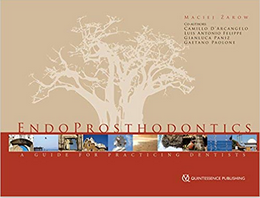 مرداد 97
Color Atlas of Fixed Prosthodontics /  Hagiwara, Yoshiyuki

2016
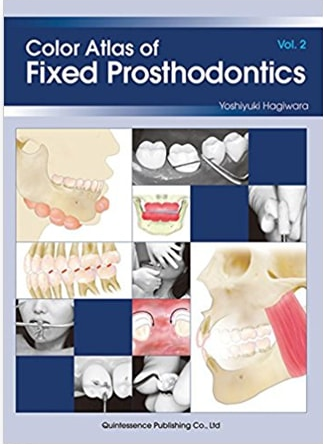 مرداد 97
Craig's Restorative Dental Materials / 
Ronald L. Sakaguchi     2019
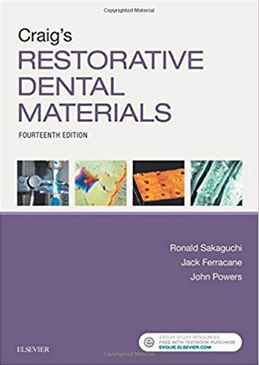 مرداد 97
Radiologic Science for Technologists: Physics, Biology, and Protection /  Stewart C. Bushong   2017
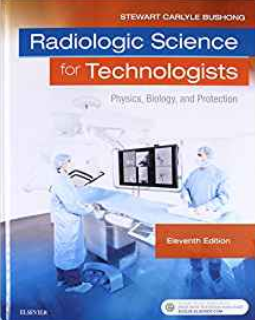 مرداد 97
Diagnostic Imaging: Head and Neck 
/ Bernadette L Koch   2017
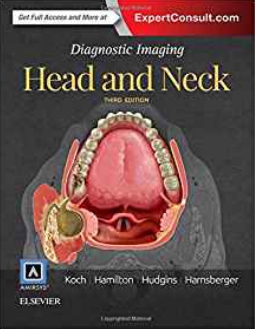 مرداد 97
Harty's Endodontics in Clinical Practice
/  Bun San Chong            2017
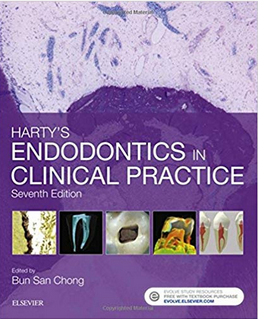 مرداد 97
Color Atlas of Oral Diseases: Diagnosis and Treatment / George Laskaris     2017
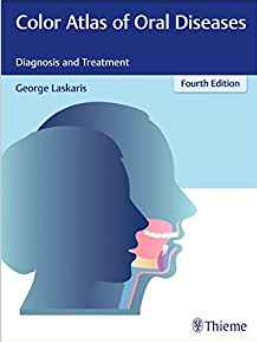 مرداد 97
The Ceramic Works: Dental Laboratory Clinical Atlas / Hitoshi Aoshima        2016
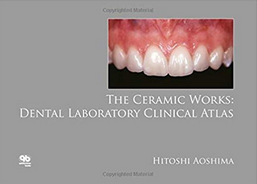 مرداد 97
Principles and Design and Fabrication in Prosthodontics
/ Arnold Hohman       2016
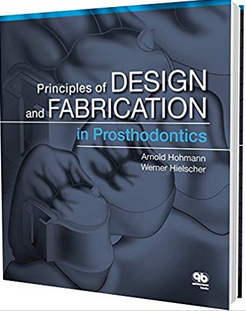 مرداد 97
Esthetic Perio-Implantology 1st Edition/ 
 Julio Cesar Joly       2017
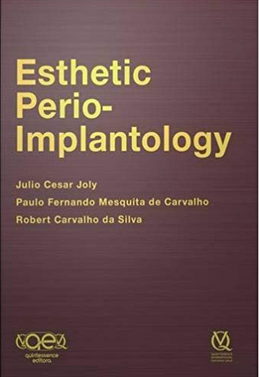 مرداد 97
Lasers in Restorative Dentistry: A Practical Guide 
/ Giovanni Olivi   2015
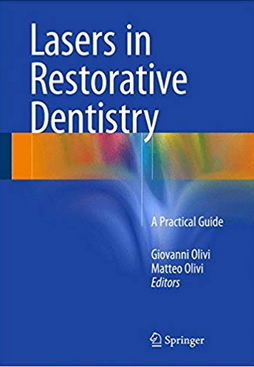 مرداد 97
TMD and Orthodontics: A clinical guide for the orthodontist  
/ Sanjivan Kandasamy      2015
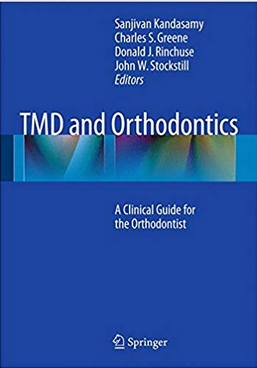 مرداد 97
Orthognathic Surgery: Principles, Planning and Practice / Farhad B. Naini      2017
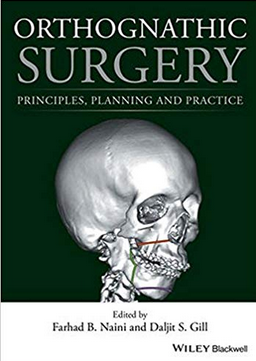 مرداد 97
Iatrogenic Effects of Orthodontic Treatment: Decision-Making in Prevention, Diagnosis, and Treatment 
/ Roberto Justus        2015
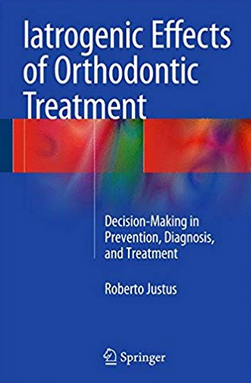 مرداد 97
Osteology Guidelines for Oral and Maxillofacial Regeneration: Preclinical Models for Translational Research
/ William V. Giannobile        2016
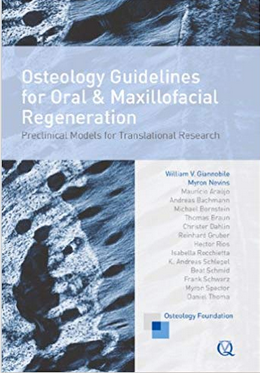 مرداد 97
Vertical and Horizontal Ridge Augmentation: New Perspectives  / István Urbán       2017
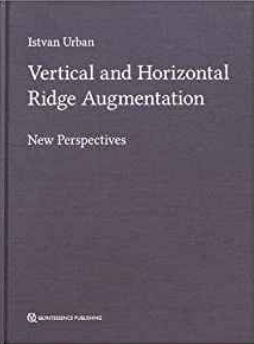 مرداد 97
Platelet Rich Fibrin in Regenerative Dentistry: Biological Background and Clinical Indications  / Richard J. Miron
2017
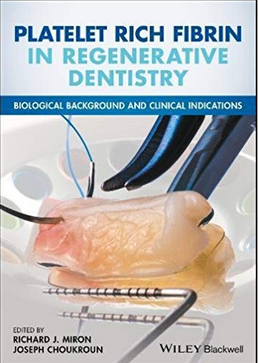 مرداد 97
The Biomechanical Foundation of Clinical Orthodontics 1st Edition / Charles J. Burstone     2015
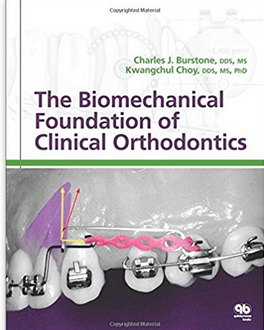 مرداد 97
Modern Esthetic Dentistry: An A to Z Guided Workflow  
/ Vincenzo Musella    2017
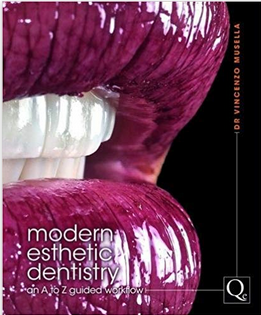 مرداد 97
Implant Prosthodontics: A Patient-Oriented Strategy
/ Stefan Wolfart      2016
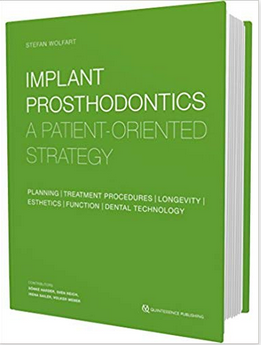 مرداد 97
Oral Implants: Bioactivating Concepts 
/ Rolf Ewers           2013
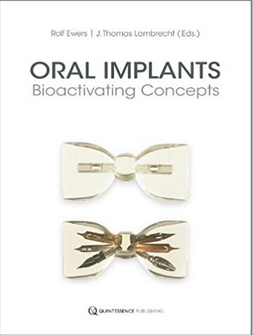 مرداد 97
Advances in Oral Tissue Engineering / Masaru Murata    2014
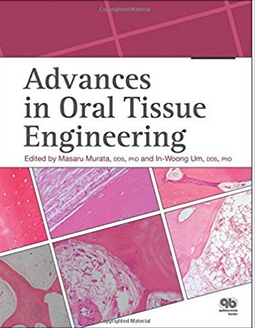 مرداد 97
Atlas of Complications and Failures in Implant Dentistry: Guidelines for a Therapeutic Approach / Luigi Galasso     2013
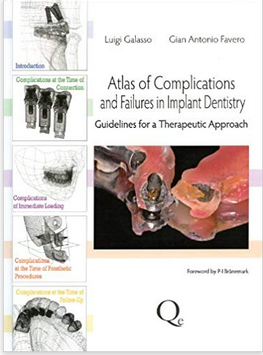 مرداد 97
Clinical Oral Anatomy: A Comprehensive Review for Dental Practitioners and Researchers / Thomas von Arx    2017
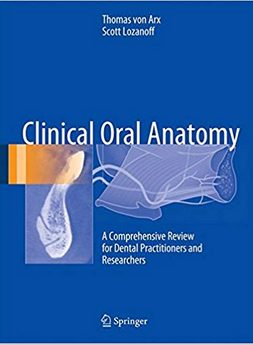 مرداد 97
Periodontal Diagnosis and Therapy 1st Edition
/  Giano Ricci      2014
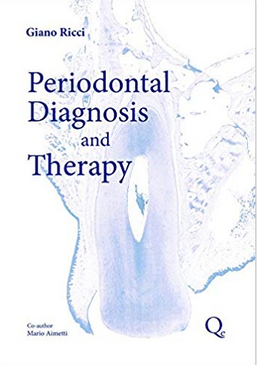 مرداد 97
Clinical Photography in Dentistry: A New Perspective 
/ Peter Sheridan     2017
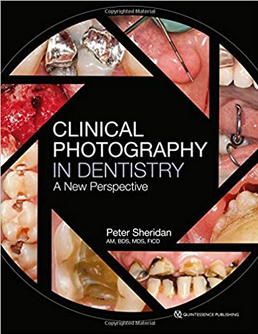 مرداد 97
Diagnostic Imaging: Oral and Maxillofacial 
/ Lisa J. Koenig       2017
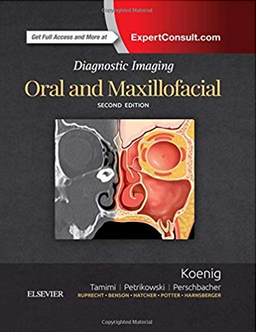 مرداد 97
Clinical Cases in Orofacial Pain (Clinical Cases (Dentistry)/ Malin Ernberg     2017
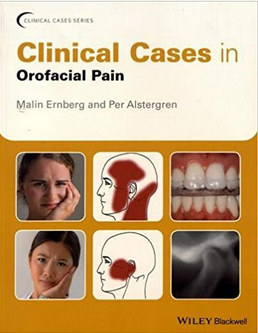 مرداد 97
McDonald and Avery's Dentistry for the Child and Adolescent/  Jeffrey A. Dean        2016
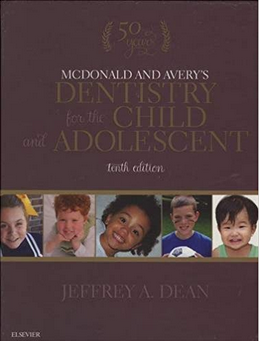 مرداد 97
Misch's Avoiding Complications in Oral Implantology 
/ Carl E. Misch       2018
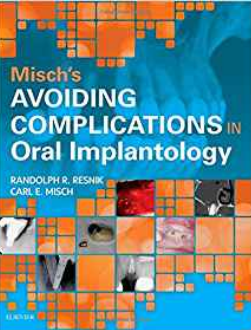 مرداد 97
RBFDPs: Resin-Bonded Fixed Dental Prostheses 
/ Matthias Kern      2018
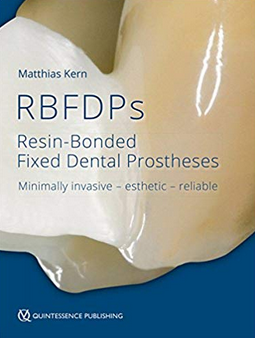 مرداد 97
Color in Dentistry: A Clinical Guide to Predictable Esthetics 
/ Stephen J. Chu          2017
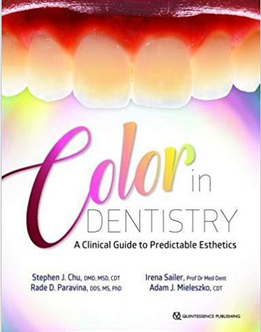 مرداد 97
Essentials of Maxillary Sinus Augmentation 
/ Francis Louise         2018
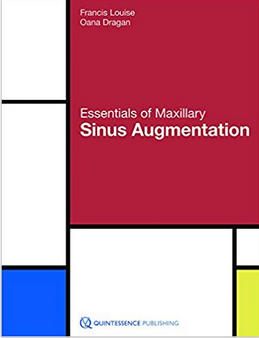 مرداد 97
Cawson's Essentials of Oral Pathology and Oral Medicine / Edward W Odell FDSRCS         2017
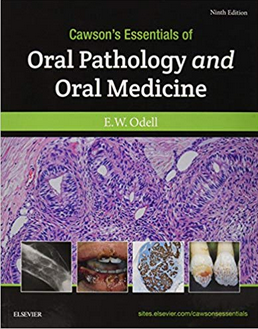 مرداد 97
Orthodontic Therapy: Fundamental Treatment Concepts (Color Atlas of Dental Medicine) / Andrea Wichelhau     2017
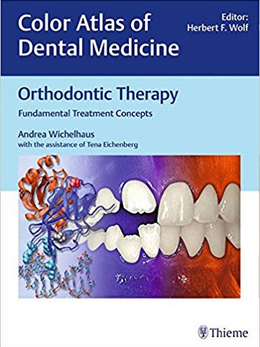 مرداد 97
Oral and Maxillofacial Surgery/ Raymond J. Fonseca
2018
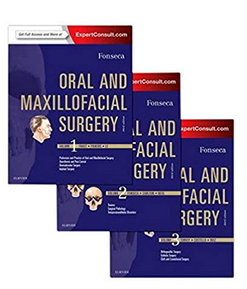 مرداد 97
Rosai and Ackerman's Surgical Pathology
/ John R. Goldblum      2018
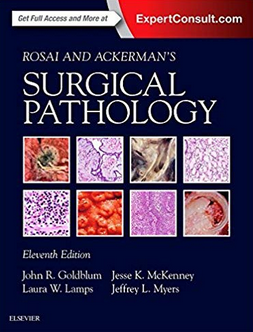 مرداد 97
Quintessence of Dental Technology / Sillas Duarte
2017
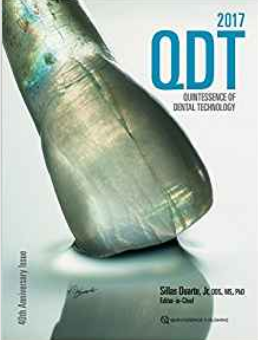 مرداد 97
Exercises in Oral Radiology and Interpretation  
/ Robert P. Langlais     2016
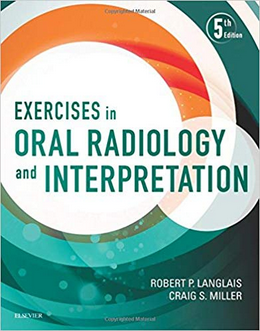 مرداد 97
Functional Occlusion in Restorative Dentistry and Prosthodontics / Iven Klineberg     2016
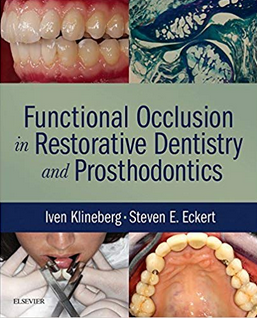 مرداد 97
Fundamentals of Implant Dentistry: Prosthodontic Principles/ John Beumer       2015
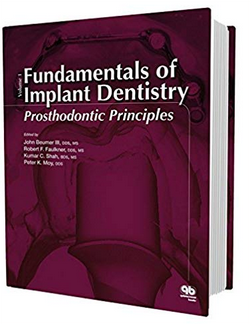 مرداد 97
Fundamentals of Implant Dentistry: Surgical Principles /  Peter K. Moy       2015
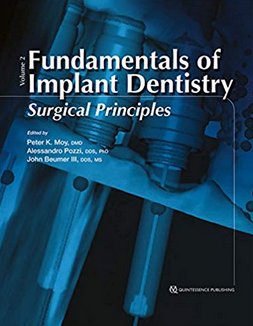 مرداد 97
Fundamentals of Periodontal Instrumentation and Advanced Root Instrumentation Eighth Edition 
/ Jill Gehrig       2017
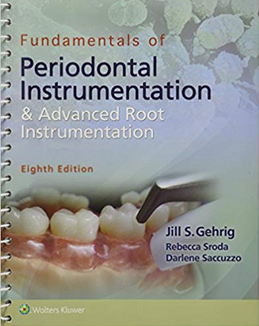 مرداد 97
General and Oral Pathology for Dental Hygiene Practice / Sandra L. Myers       2014
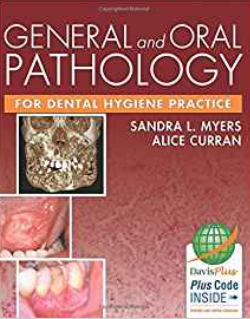 مرداد 97
McMinn's Color Atlas of Head and Neck Anatomy 
/ Bari M. Logan        2017
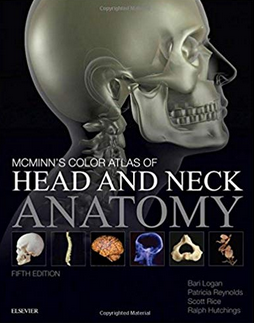 مرداد 97
Oral and Cranial Implants: Recent Research Developments / Hugh Devlin       2013
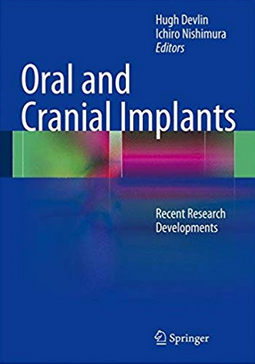 مرداد 97
Orthodontic and Surgical Management of Impacted Teeth / Vincent G. Kokich       2014
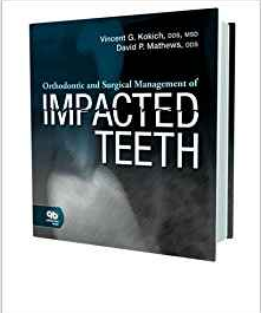 مرداد 97
Oral Pathology: Clinical Pathologic Correlations
/ Joseph A. Regezi       2017
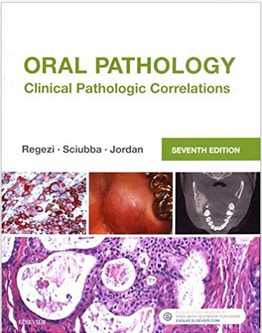 مرداد 97
Orthodontics in the Vertical Dimension: A Case-Based Review /Thomas E. Southard           2015
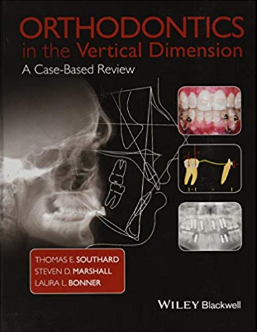 مرداد 97
Orthodontically Driven Corticotomy: Tissue Engineering to Enhance Orthodontic and Multidisciplinary Treatment
/Federico Brugnami                 2015
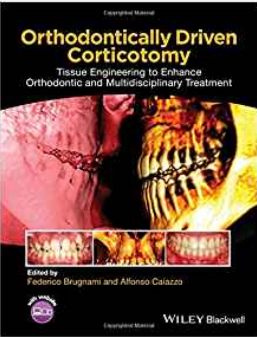 مرداد 97
Patient Assessment Tutorials: A Step-By-Step Guide for the Dental Hygienist /  Jill Gehrig         2018
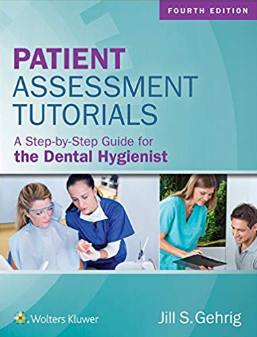 مرداد 97
Pediatric Dentistry: A Clinical Approach 
/ Goran Koch          2017
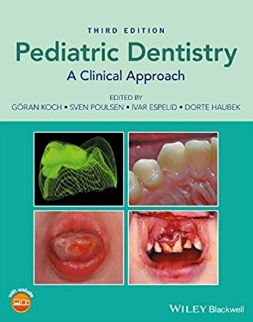 مرداد 97
Paediatric Dentistry at a Glance / Monty Duggal
2013
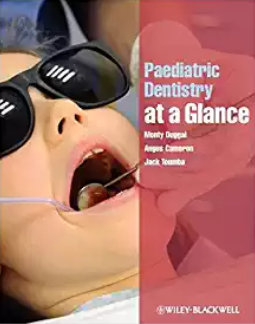 مرداد 97
Pediatric Laser Dentistry: A User's Guide 
/Giovanni Olivi      2011
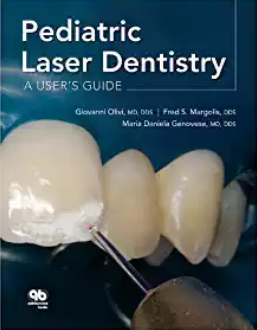 مرداد 97
Periodontology for the Dental Hygienist
/Dorothy A. Perry     2014
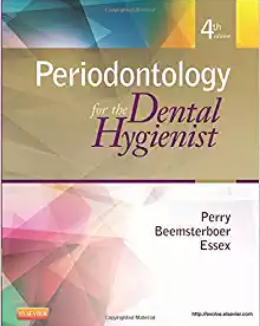 مرداد 97
Pitt Ford's Problem-Based Learning in Endodontology / Shanon Patel      2011
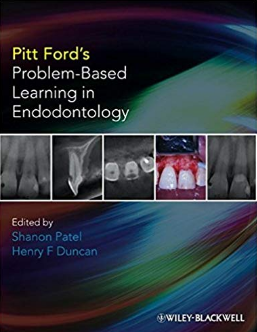 مرداد 97
Soft-Tissue Lasers in Dental Hygiene / Jessica Blayden
2013
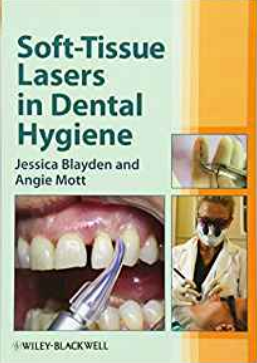 مرداد 97
Stem Cell Biology and Tissue Engineering in Dental Sciences / Ajaykumar Vishwakarma      2015
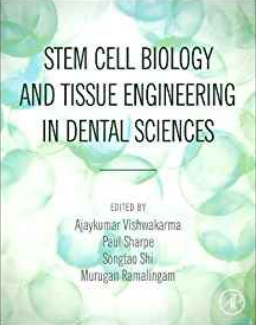 مرداد 97
Textbook of Geriatric Dentistry /Poul Holm-Pederse
2015
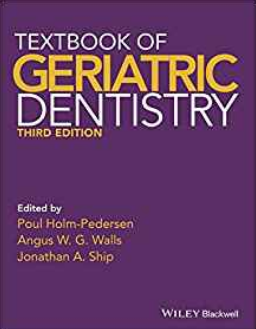 مرداد 97
Textbook of Preclinical Conservative Dentistry / Nisha Garg    2011
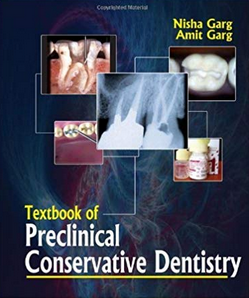 مرداد 97
The Biomechanical Foundation of Clinical Orthodontics / Charles J. Burstone     2015
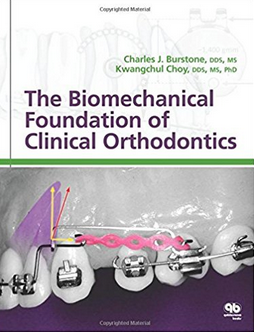 مرداد 97
Woelfels Dental Anatomy Ninth Edition
/ Rickne C. Scheid      2017
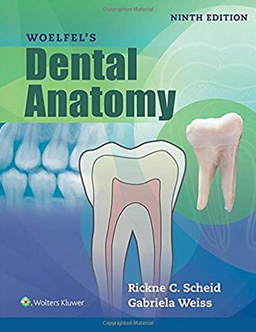 مرداد 97
Alveolar Distraction Osteogenesis: ArchWise Appliance and Technique /Nejat Erverdi    2015
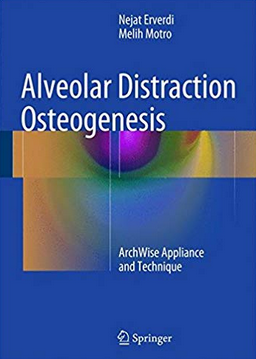 مرداد 97
Atlas of Current Oral Laser Surgery/ S. Namour
2011
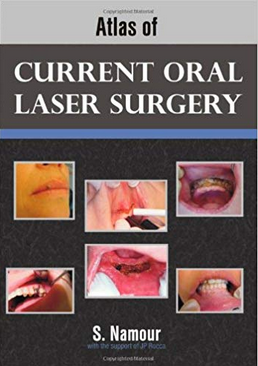 مرداد 97
Behavior Management in Dentistry for Children / Gerald Z. Wright           2014
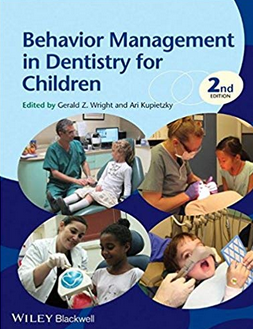 مرداد 97
Cementation in Dental Implantology 
/ Wadhwani, Chandur       2015
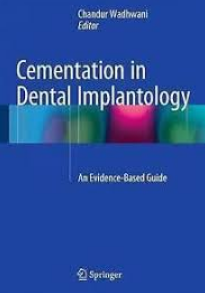 مرداد 97
Churchill's Pocketbooks Clinical Dentistry
/ Crispian Scully     2016
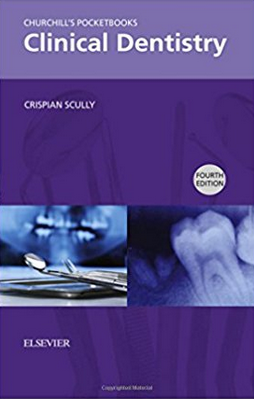 مرداد 97
Clinical Cases in Implant Dentistry
/ Nadeem Karimbux     2017
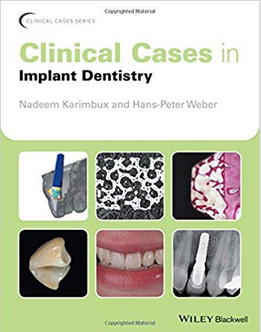 مرداد 97
Clinical Practice of the Dental Hygienist  
/ Esther M. Wilkins      2017
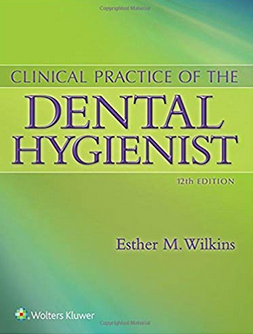 مرداد 97
Clinical Problem Solving in Dentistry: Orthodontics and Paediatric Dentistry / Declan Millett         2017
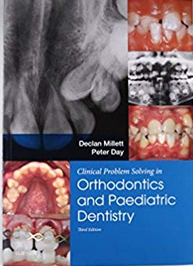 مرداد 97
Clinical Textbook of Dental Hygiene and Therapy / Suzanne Noble     2012
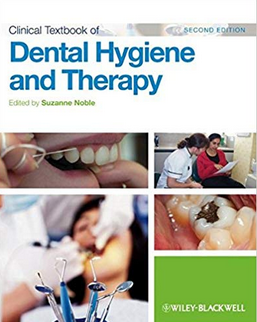 مرداد 97
Communication Skills for Dental Health Care Providers 1st Edition / Lance Brendan Young    2015
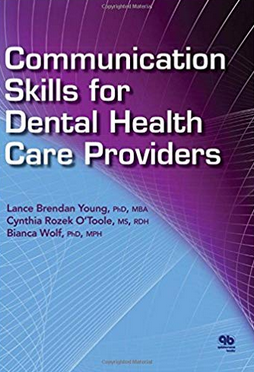 مرداد 97
Cone Beam Computed Tomography in Endodontics
 / Shannon Patel    2016
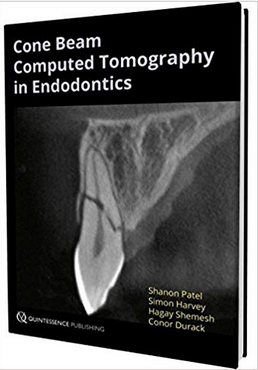 مرداد 97
Contemporary Esthetic Dentistry
/ George A. Freedman       2012
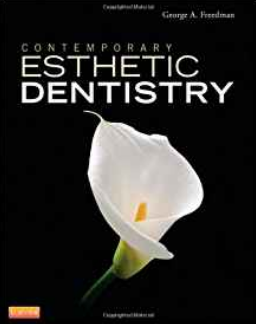 مرداد 97
Dental Assisting Instrument Guide, Spiral bound Version /Donna J. Phinney        2015
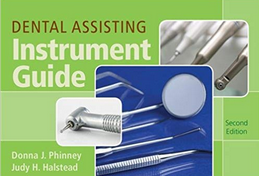 مرداد 97
Dental Implant Complications: Etiology, Prevention, and Treatment / Stuart J. Froum   2016
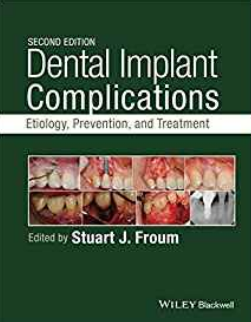 مرداد 97
Dental Materials: Clinical Applications for Dental Assistants and Dental Hygienists / W. Stephan Eakle  2016
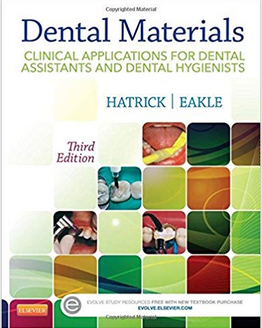 مرداد 97
diFiore's Atlas of Histology: with Functional Correlations / Victor P. Eroschenko    2013
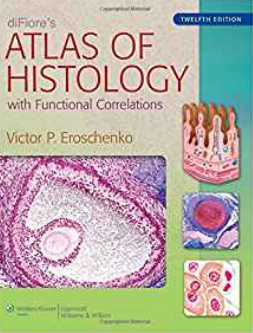 مرداد 97
Essentials of Dental Assisting - Text and Workbook Package / Debbie S. Robinson    2017
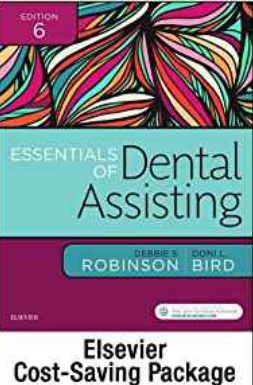 مرداد 97
Esthetic Implant Restoration in the Edentulous Maxilla/ Karim Dada    2014
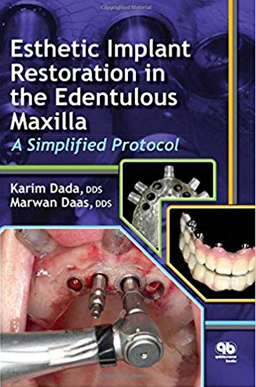 مرداد 97
Evidence-Based Decision Making in Dentistry
/Rosen, Eyal    2017
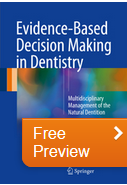 مرداد 97
Implants in the Esthetic Zone: A Step-by-Step Treatment Strategy  / Ueli Grunder    2016
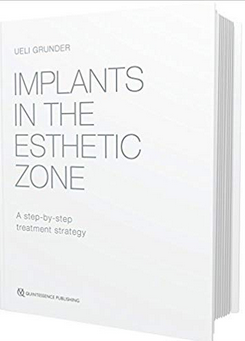 مرداد 97
Sinus Floor Elevation: Avoiding Pitfalls Using Cone-beam CT / Yasuhiro Nosaka     2014
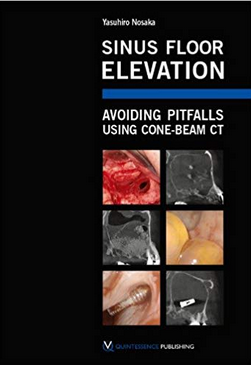 مرداد 97
Netter's Head and Neck Anatomy for Dentistry/ Neil S. Norton   2017
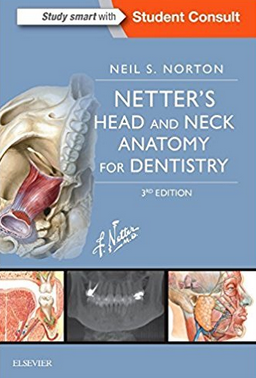 مرداد 97
Evidence-Based Periodontal and Peri-Implant Plastic Surgery: A Clinical Roadmap from Function to Aesthetics 2015th Edition 
by Leandro Chambrone    2015
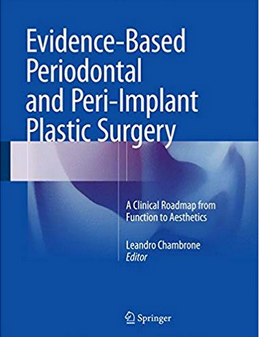 مرداد 97
Nanotechnology in Endodontics: Current and Potential Clinical Applications / Anil Kishen     2015
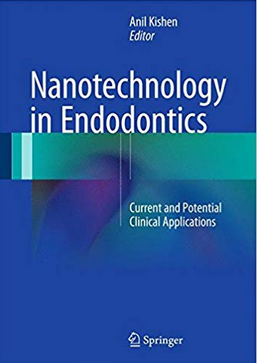 مرداد 97